Optimizing Patient Care at Innovative Freestanding ERs
Optimizing Patient Care at Innovative Freestanding ERs
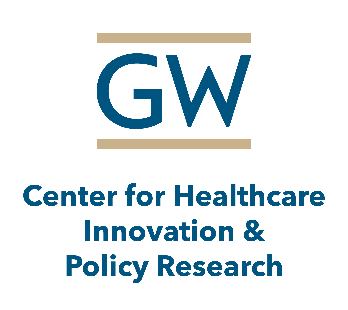 Disruptive Innovation in Emergency Medicine:Freestanding Emergency Departments(FSEDs) James “Mike” Muzzarelli, MD
October 15, 2016
George Washington University
School of Medicine & Health Sciences
What is a FSED?
A brief history of FSEDs
Why now?  The Perfect Storm.
Innovative, Disruptive, Controversial?
Agenda
What is a FSED?

ACEP defines a FSED as a facility that is structurally separate and distinct from a hospital and provides emergency care.
Two types:
iFEC  a handful of states (DE, RI, CO, TX…)
HOPD 45+ states
[Speaker Notes: iFEC Not hospital owned.  Physicians, investors, other No CMS/EMTALA
HOPD hospital owned  CMS/EMTALA]
A Brief History of FSEDs
1970’s initial FSEDs were HOPDs located in underserved or rural areas –largely unsuccessful.
2000’s The TX story.
TX Ch. 131, June 1, 2010.
Over 500+ FSED nationwide, 220+ in TX.
Why Now?
The Perfect Storm
Increased ED patient volumes -why?
Decreased number of EDs –why?
ED physician dissatisfaction/burnout –why?
New Technology –what?
Maverick, Entrepreneurial Physicians –who?
Why Now?
Demand
Supply
Money
Innovative
The business model itself is innovative
An ED without a hospital?  Come on?
The “Retailization” of Emergency Medicine
The patient care itself is innovative in it’s “old fashioned, traditional style”
Decentralized Care Model
Disruptive
Has there been anything bigger or more disruptive in Emergency Medicine than FSEDs in the past decade?
Controversial
One simply needs to Google FSED and the controversial articles are everywhere.
Free-Standing Emergency Rooms Causing Controversy
Critics say simple ERs create more demand and drive up costs
Wed, Jul 31, 2013 
	-JEMS -Journal of Emergency Medical Services
Freestanding emergency departments: The model we need to study
Joshua Elder, MD, MPH | Policy | June 6, 2016 
	-KevinMD.com
State Regulation Of Freestanding Emergency Departments Varies Widely, Affecting Location, Growth, And Services Provided
	-HealthAffairs
Freestanding EDs: The New Hospital Front Door
March 4, 2016 by Robby Aull
	-HealthCare Design
Modern Healthcare July 4th, 2015


“Conference organizers acknowledged the controversial nature of their industry with a session called “FECs—Boon or Bane of Emergency Medicine?” That session was billed as a “debate-like” panel discussion exploring an “admittedly disruptive” emergency medicine practice model.”
Questions?